MYELOPROLIFERATIVE NEOPLASMS
Dr. Ali Khazaal Jumaa
F.I.B.M.S (Int. Medicine), F.I.B.M.S (Hematology)
Definition

Myeloproliferative neoplasms (MPNs) are a heterogeneous group of disorders characterized by cellular proliferation of one or more hematologic cell lines.

They consist of the following diseases:

Chronic myelogenous leukemia (CML)
Polycythemia vera (PV)
Essential thrombocythemia (ET)
Primary myelofibrosis (PMF)
Chronic neutrophilic leukemia (CNL) 
Chronic eosinophilic leukemia (CEL)/hypereosinophilic syndrome (HES)
Systemic mastocytosis (SM)
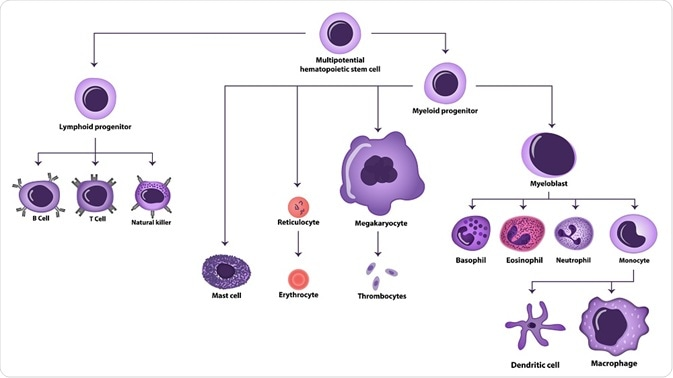 Pathophysiology

Cytogenetic analyses and molecular methods have established the clonal origin of MPNs; this clonality potentially occurs at different stem cell levels.

CML : t(9;22) ( Philadelphia chromosome)
PV : JAK 2 mutation
ET and PMF : JAK 2, CALR, MPL
CNL : CSF3R
CEL/HES : PDGFR A&B mutation
SM : KIT gene mutation
Polycythemia vera (PV)

True polycythemia refers to an absolute increase in total body red cell mass, which usually manifests itself as a raised hemoglobin concentration and/or hematocrit/ packed cell volume. 
A raised Hb (or hematocrit) can also be secondary to a reduction in plasma volume, without an increase in total red cell volume; this is known as apparent (or relative) polycythemia.

True polycythemia is further subdivided into primary polycythemia (in which hemopoiesis is intrinsically abnormal e.g. PV), and secondary polycythemia, which results from an increased erythropoietin drive, either in the presence or in the absence of hypoxia.
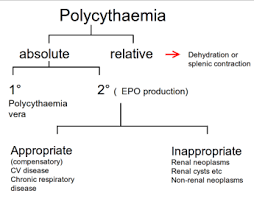 Pathophysiology of polycythemia vera

. Polycythemia vera (PV) is usually accompanied by increased white blood cell and platelet production, which is due to an abnormal clone of the hematopoietic stem cells with increased sensitivity to the different growth factors for maturation.

. A mutation of the Janus kinase–2 gene (JAK2) is the most likely source of PV pathogenesis, as JAK2 is directly involved in the intracellular signaling following exposure to cytokines to which polycythemia vera progenitor cells display hypersensitivity.

. JAK 2 mutation is positive in >95% of PV
Epidemiology

.The annual incidence of PV is reported to be around 2–3 per
100,000 of the population

. male–female ratio of 1.2:1.

. The median age at onset is 55–60 years and although incidence increases with age, PV can occur at any age.
Clinical features
Thrombotic complications
Thrombosis is the most common serious complication of PV. The increased hematocrit leads to an increased blood viscosity and abnormal platelet–endothelial contact, together with thrombocytosis and pre-existing vascular disease can all lead to increase thrombotic risk.
Arterial occlusions can lead to myocardial infarcts, strokes, transient ischemic attacks, and mesenteric and limb ischemia. 
In the venous circulation, unusual sites, such as the splanchnic vessels can be involved. As a result, mesenteric, splenic and hepatoportal thromboses are recognized presenting features of PV. Recent data indicate that this propensity to venous thrombosis in atypical sites is particularly strongly correlated with the presence of the JAK2 V617F mutation, and indeed patients presenting with otherwise unexplained splanchnic vein thrombosis will often be found to have the mutation, even in the absence of an overt MPN.
Bleeding and bruising 
They are common complications of PV, occurring in about 25% of 
patients in some series (generally when platelet count is > 1000 × 
109/L). 
Although such episodes (such as gingival bleeding, epistaxis, or easy 
bruising) are usually minor, serious gastrointestinal bleeding (which 
may mask polycythemia) and other hemorrhagic complications with 
fatal outcomes also can occur.
Neurological features
Over and above the consequences of occlusive vascular lesions,
the sluggish cerebral blood flow secondary to the increased
hematocrit is thought to underlie features such as headaches,
drowsiness, insomnia, amnesia, tinnitus, vertigo, chorea and
even depression. Transient visual disturbances also occur.

Pruritus
This symptom occurs in about one-quarter of PV patients and
in some it may be severe. It is precipitated by warm baths and can be 
associated with erythema, swelling or even pain. Basophilia, 
Hyperhistaminemia and iron deficiency may have a role.
Skin
Plethora, dilated conjunctival vessels and rosacea-like facial skin changes.
Splenomegaly
Palpable splenomegaly is seen in 30–50% of cases of PV. 
Hypertension 
Hypertension is probably more common in patients with PV. 
Gout
Hyperuricaemia with gout are seen in about 5% of cases.
Leukemia transformation
About 5% at 20 years
Myelofibrosis
Progression to myelofibrosis, so-called post-PV myelofibrosis
occurs in around 10–20% of PV cases at 15 years after diagnosis.
Diagnosis

Major criteria:
1- Hemoglobin >16.5 g/dL in men or > 16 g/dL in women; or hematocrit >49% in men or > 48% in women 
2- Bone marrow tri‐lineage proliferation 
3- Presence of JAK2 mutation
Minor criterion:
Subnormal serum erythropoietin level

** PV (diagnosis requires all 3 major criteria or the first 2 major and the minor criterion)
Treatment
Venesection (phlebotomy)
In the absence of extreme leukocytosis or thrombocytosis,
progressive splenomegaly or thrombosis, regular venesection
remains the mainstay of treatment for PV in patients who can
tolerate it. Target hematocrit is ≤0.45. 
Advantages: 
Low risk, Simple to perform. 
Disadvantages:
Does not control thrombocytosis, leukocytosis and splenomegaly.
Subsequent iron deficiency >>> hair loss, fatigue
Regimen
Typically phlebotomy is started every 2–3 weeks until the hematocrit is controlled, and thereafter needed every 1–3 months.
Hydroxycarbamide (hydroxyurea)
Cytoreductive therapy is recommended for patients unable to undergo venesection and those with marked thrombocytosis, leukocytosis, and either progressive splenomegaly or prior thrombosis.
Advantages
Well tolerated, control leukocytosis, thrombocytosis and splenomegaly
Disadvantages
The commonest complications are leucopenia or thrombocytopenia, which are dose dependent and can usually be avoided by close monitoring.  
Other: photosensitivity, painful leg ulcers, skin pigmentation
Usual dose is 0.5–2 g daily.
Interferon

Advantages
Control both the platelet and leucocyte counts. Beneficial effect on
pruritus. Potential deep suppression of the polycythemia clone.
Safe in pregnancy.

Disadvantages
It is not widely used because of its cost, route of administration 
(subcutaneous injection) and its side-effects (including fatigue, flu-like 
symptoms, depression, autoimmune phenomena).
JAK 2 Inhibitors
Ruxolitinib, a Janus-associated kinase (JAK2) inhibitor, was approved by the FDA in December 2014 for the treatment of patients with polycythemia vera who have had an inadequate response to or are intolerant of hydroxyurea.

Advantages
Control thrombocytosis and splenomegaly, decrease need for phlebotomy, and improve quality of life.

Disadvantages
Cost, thrombocytopenia
Antiplatelet

Low-dose aspirin (75–100mg daily) reduces thrombotic complications
in PV and is used in most patients without contraindications
to this drug.

Anagrelide can be useful in controlling the platelet count and
can be combined with hydroxycarbamide allowing lower doses
of both agents. The usual dose is 1–2 mg daily,
Essential thrombocythemia

Essential thrombocytosis (primary thrombocythemia) is a nonreactive, chronic myeloproliferative disorder in which sustained megakaryocyte proliferation leads to an increase in the number of circulating platelets. 

Mutations in JAK2, CALR, or MPL are found in approximately 90% of patients with essential thrombocytosis.

Patients lacking all three mutations (triple-negative) are often young and also have a lower thrombosis risk.
Epidemiology

The annual incidence of ET is around 1.5–2.0 cases per 
100,000 of the population. 

The median age at onset is 50–55 years, with a small second 
peak in women of reproductive age and, although it can occur 
at any age, it is rare in childhood.
Clinical features

Thrombotic complications
As with PV, thrombotic complications are the main cause of morbidity and mortality in ET. Thromboses are present in around 15–20% of patients at presentation and may be arterial or venous. The range of clinical syndromes is similar to PV, but the frequency of splanchnic thromboses is probably lower and strongly correlated with presence of the JAK2 V617F mutation.

Risk factors:
- Age ≥ 60 yr.
- Plt ≥ 1500 x 109/L
- Hx of thrombosis
- Other thrombotic RF: DM, HT, dyslipidemia, obesity
Hemorrhagic complications
Bleeding is less common than thrombosis in ET, but can be dramatic when it happens.
Bleeding is more common in patients with platelet counts above 1000, and, in at least some cases, is due to an acquired von Willebrand disease, with a decrease in circulating high-molecular- weight multimers caused by adsorption to the surface of the excessive platelets.

Splenomegaly and hyposplenism
Splenomegaly is present in about 5% of ET patients at diagnosis and it is rarely more than mild. Progressive enlargement of the spleen during the course of ET should raise suspicion of evolving myelofibrosis. It has been suggested that over time, some patients with ET develop splenic atrophy secondary to silent microinfarcts in the splenic microcirculation.
Transformation

- To polycythemia vera: 1-2 % / 10 yr.

- To myelofibrosis: 10% / 10 yr.

- To acute leukemia: 3% / 10 yr.
Diagnostic criteria

Diagnosis requires A1–A3 or A1 + A3–A5

A1:  Sustained platelet count >450 × 109/L
A2:  Presence of an acquired mutation (JAK 2, CALR or MPL genes)
A3:  No other myeloid malignancy, especially PV, MF, CML or MDS.
A4:  No reactive cause for thrombocytosis and normal iron stores
A5: Bone marrow aspirate and trephine biopsy showing increased megakaryocyte numbers displaying a spectrum of morphology with predominant large hyperlobated nuclei and abundant cytoplasm.
Treatment

High risk patients
- Age > 60 yr.
- Plt > 1500 x 109/L
- Hx of thrombotic event
- Other thrombotic risk factors: DM, HT, dyslipidemia, obesity

Hydroxyurea +/- Aspirin (1st line Rx)
Anagrelide
Interferon
Intermediate risk patients
Patients between 40 - 60 yr. who lack any of the high-risk features.

Aspirin only
Hydroxyurea + Aspirin

Low risk patients
Patients younger than 40 yr. who lack any high-risk features.

Aspirin
Other antiplatelet if aspirin is contraindicated
Reactive thrombocytosis

Thrombocytosis is most commonly reactive and secondary to increased levels of circulating cytokines that stimulate thrombopoiesis.
Inflammatory, vasculitic and allergic disorders, acute and chronic infections, malignancies, hemolysis, iron deficiency and blood loss can all lead to an increased platelet count. 

Reactive thrombocytosis can sometimes be marked and, occasionally, the platelet count can be greater than 1000 × 109/L. 

There is usually evidence of on-going inflammation in the form of a raised erythrocyte sedimentation rate (ESR) or C-reactive protein.
Primary myelofibrosis

Primary myelofibrosis is a clonal myeloproliferative neoplasm of the pluripotent hemopoietic stem cell, in which the proliferation of multiple cell lineages is accompanied by progressive bone marrow fibrosis. 

Marrow fibrosis is thought to be secondary to the release of proinflammatory cytokines from abnormal clonal cells (primarily megakaryocytes), which act to stimulate fibroblast proliferation and fibrosis.
The disorder is characterized by the following:

- Anemia
- Bone marrow fibrosis (myelofibrosis)
- Extramedullary hematopoiesis : with resultant marked hepatosplenomegaly
- Leukoerythroblastosis and teardrop-shaped red blood cells (RBCs) in peripheral blood
- The same molecular abnormalities seen in chronic-phase
MPNs, such as JAK2, MPL and CALR mutations.
Marrow fibrosis                  Leukoerythroblastosis
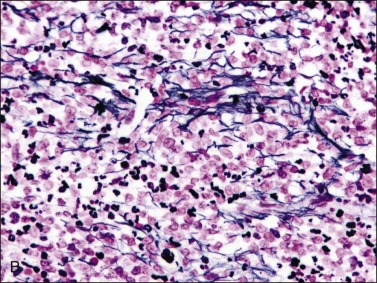 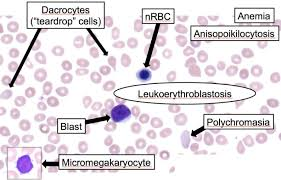 Epidemiology

- Incidence: 0.5–1.5 per 100,000 of the population

- Most patients diagnosed in the sixth decade

- Equal involvement of the two sexes.
Clinical features

Up to a third of patients are asymptomatic at diagnosis and many
of these are discovered after unrelated blood tests show modest
abnormalities, such as anemia and thrombocytopenia.

Splenomegaly
An enlarged spleen is found in almost all patients at presentation and splenic pain/discomfort is a common presenting symptom of PMF. Most cases develop moderate to marked splenomegaly during the course of the disease. This dramatic increase in splenic mass (up to 20–30 times normal) can lead to a substantial increase in splenic blood flow which, in the most severe cases, can lead to portal hypertension with esophageal varices and ascites. Painful and painless splenic infarcts are common sequelae of splenomegaly in PMF.
Extramedullary hemopoiesis
The spleen is the commonest site of extramedullary hemopoiesis in PMF. The liver is also usually involved and this can lead to significant hepatomegaly. Unusual sites can sometimes be affected, leading to hemopoietic tumors surrounded by a capsule of connective tissue. Such sites include lymph nodes, central nervous system, skin, pericardium, peritoneum, pleura, ovaries, kidneys, adrenals, gastrointestinal tract and lungs.

Systemic symptoms
A hypermetabolic state presenting with fevers, anorexia, weight
loss and night sweats develops in many cases of PMF, sometimes
early on in the disease. The presence of such symptoms is associated
with a poor prognosis.
Anemia
Mild to moderate anemia is found in most patients at presentation
and worsens as myelofibrosis progresses. The anemia is in large part 
due to reduced erythropoiesis, but may be compounded by 
hypersplenism, bleeding and iron or folate deficiency.

Platelet abnormalities
Platelet counts are raised in up to one-half of the cases at presentation
and can be associated with thrombotic complications.
However, progressive thrombocytopenia is a frequent occurrence
and becomes increasingly troublesome as the disease progresses.
White blood cells
The presence of immature myeloid as well as erythroid progenitors
is a characteristic feature of PMF.
Neutrophilia is common, as are modest elevations in basophil and eosinophil counts. 
As the disease progresses, leucopenia increases in frequency and is believed to be secondary to progressive hypersplenism, dysmyelopoiesis and progressive replacement of the bone marrow by fibrotic tissue. 
Leukemic transformation
Transformation to AML, as defined by the persistent presence of 20% blasts in blood or bone marrow occurs in 20–30% of cases of PMF and is usually rapidly fatal.
Treatment

Anemia
Erythropoietin
Anabolic steroids: danazol
(Thalidomide, Lenalidomide) + prednisolone
RBC transfusion + iron chelation

Splenomegaly
Ruxolitinib
Hydroxyurea
Splenectomy (risk of thrombosis)
Splenic irradiation

Cure intent
Allogeneic stem cell transplantation (for young refractory cases)
Differential diagnosis of marrow fibrosis

Hematological malignancies: Primary MF, CML, AML- M7, Hairy-cell leukemia, Non-Hodgkin lymphoma, Hodgkin lymphoma
Metastatic carcinoma
Endocrine disorders: Hyper- and hypoparathyroidism
Infections: Tuberculosis, Leishmaniasis
Drugs/toxins: Benzene
Irradiation
Bone disease: Paget’s disease, Osteopetrosis
Inflammatory diseases: Systemic sclerosis, Systemic lupus
GOOD LUCK